Basic Trigonometry
Basic Trigonometry
May 2017 
1H Q7
June 2018 
2H Q11
June 2017 
3H Q18
SAM 
2H Q17
June 2018 
3H Q12
Practice 
1H Q11
Nov 2017 
1H Q14
Nov 2018 
1H Q20
Nov 2017 
2H Q8
Practice 
3H Q2*
Nov 2018 
2H Q13
May 2018 
1H Q8
3D
*May use Pythagoras instead
SAM 2H Q17
Basic Trigonometry
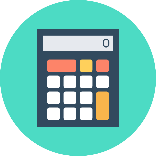 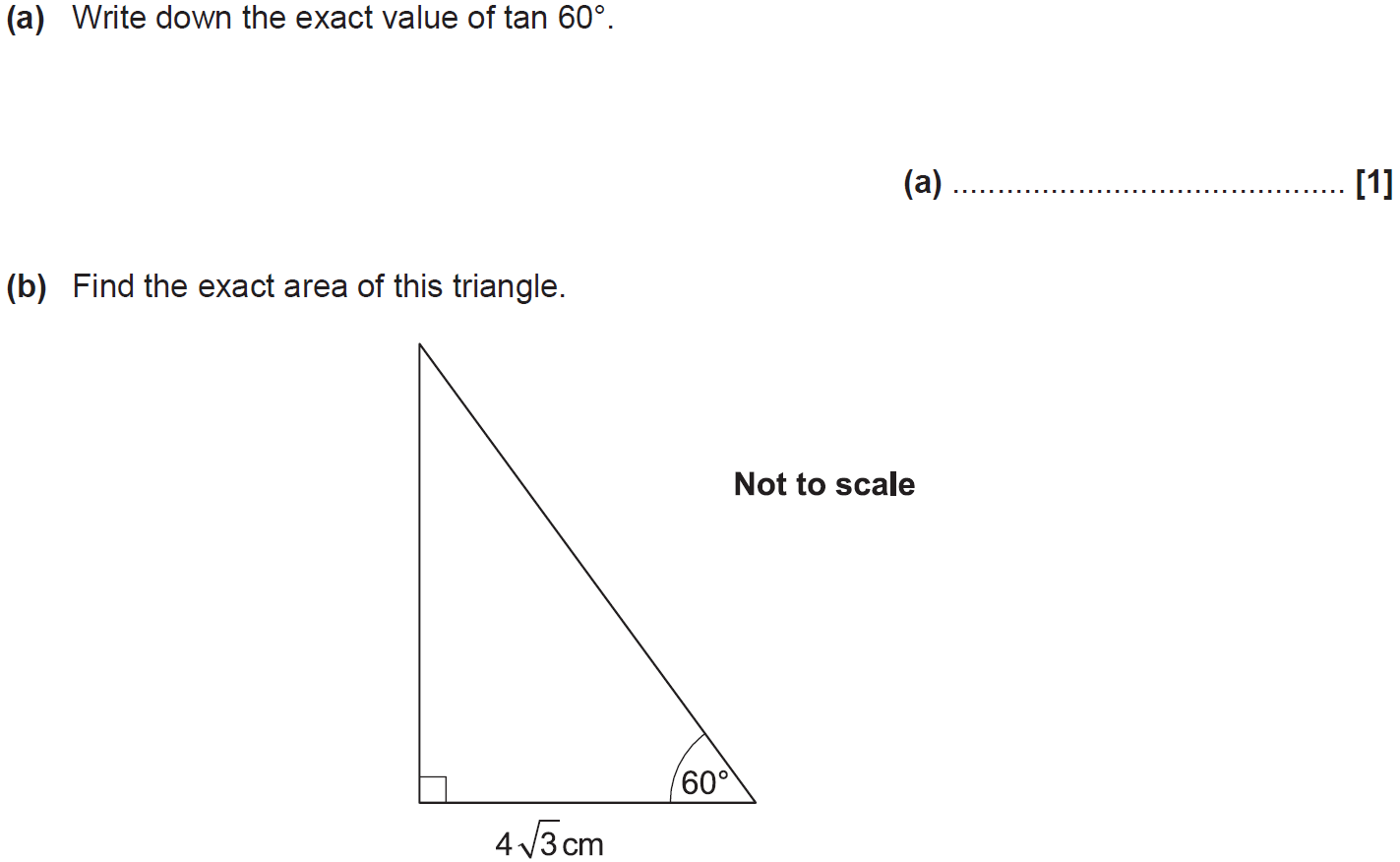 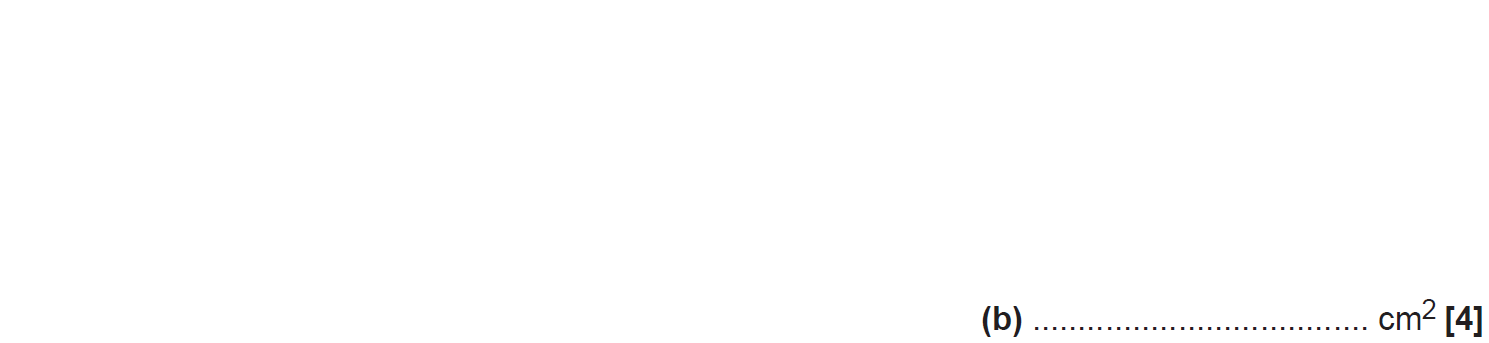 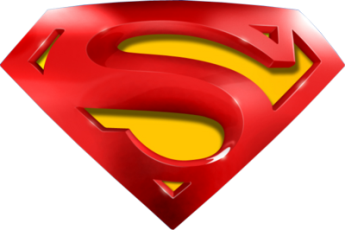 SAM 2H Q17
Basic Trigonometry
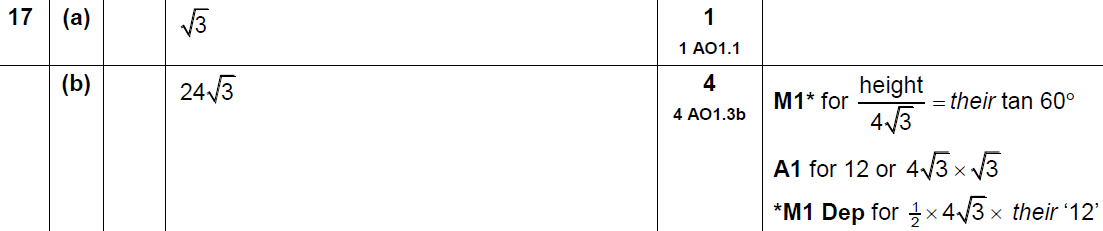 A
B
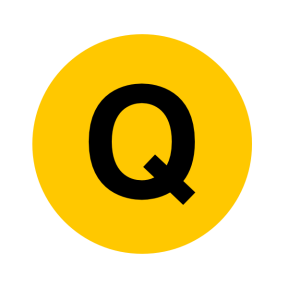 Practice 1H Q11
Basic Trigonometry
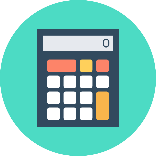 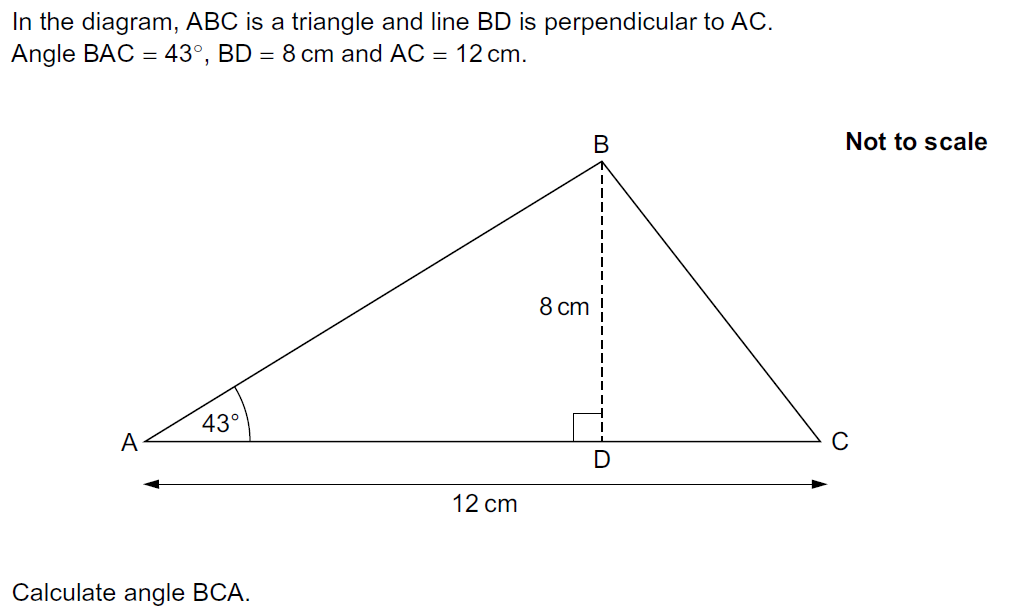 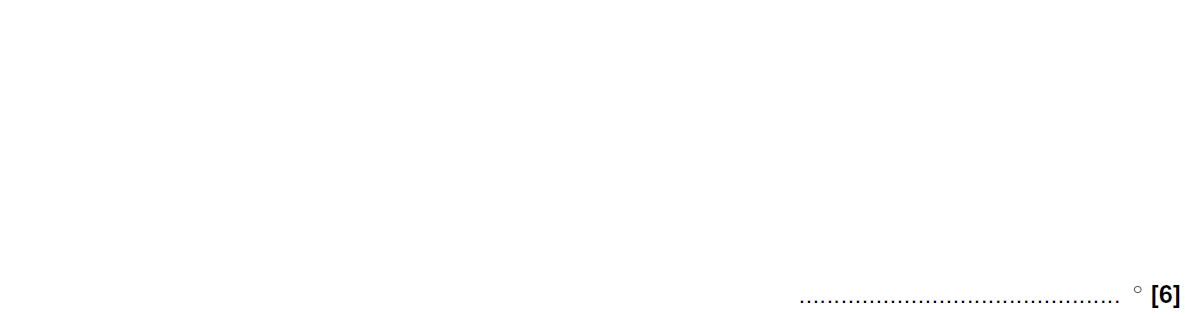 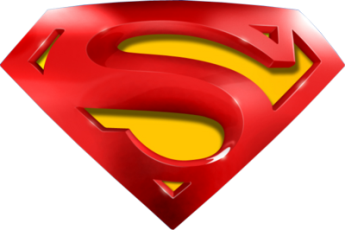 Practice 1H Q11
Basic Trigonometry
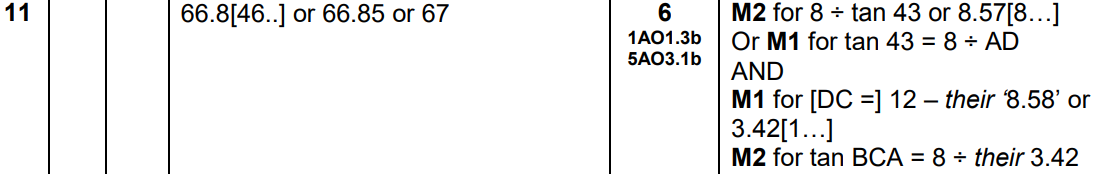 A
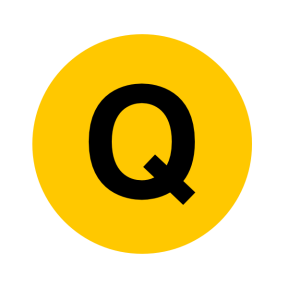 Practice 3H Q2
Basic Trigonometry
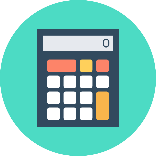 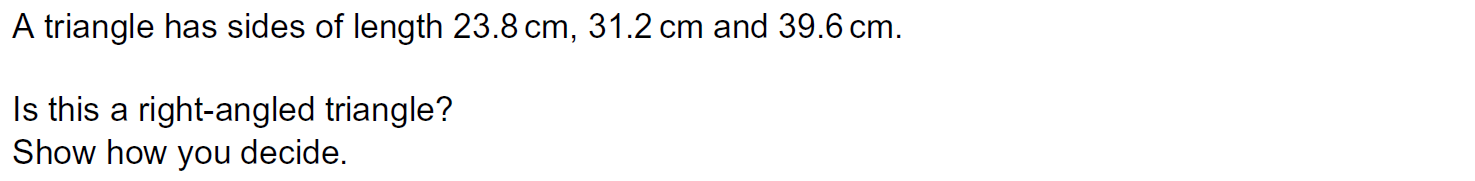 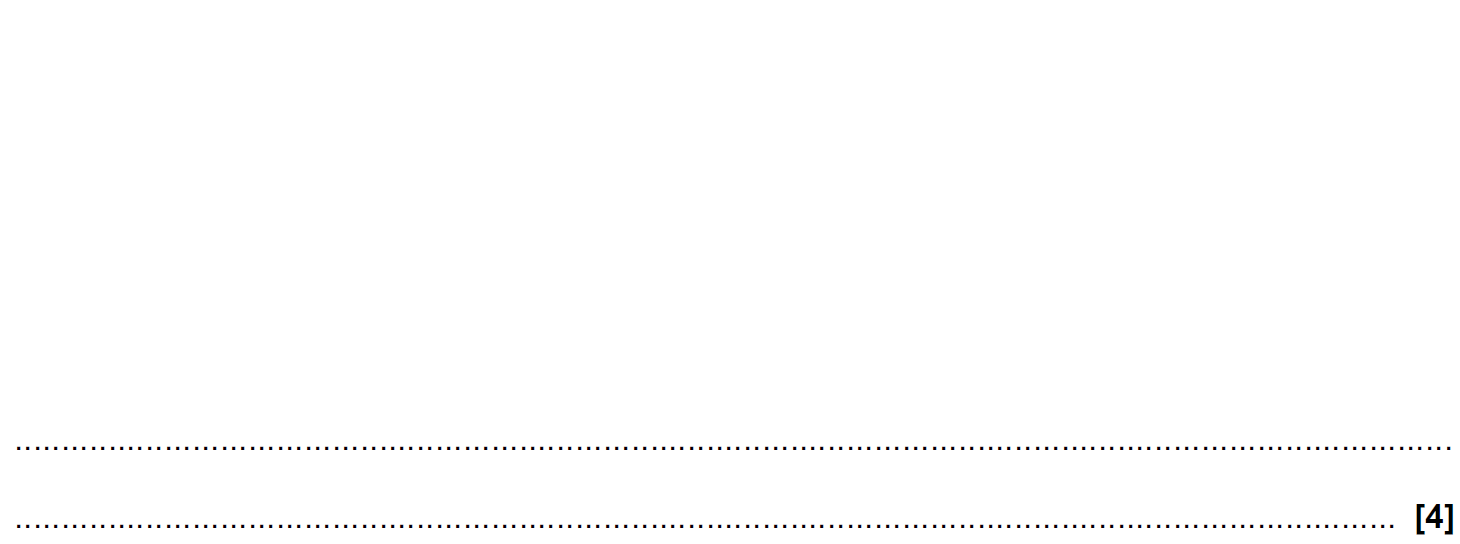 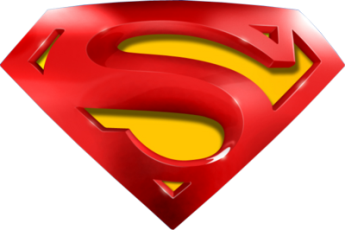 Practice 3H Q2
Basic Trigonometry
A
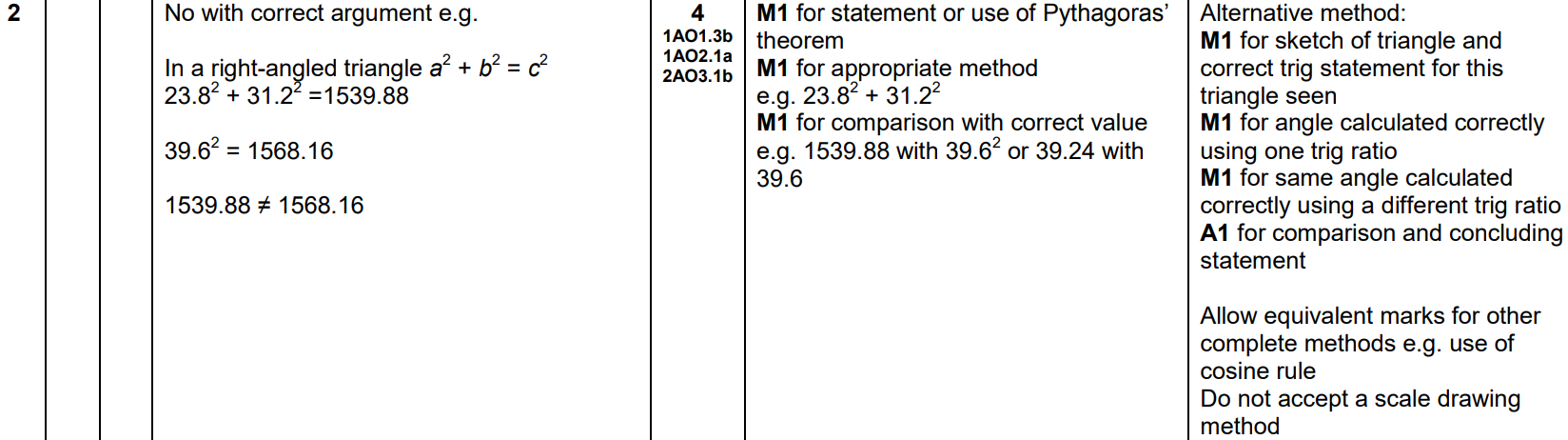 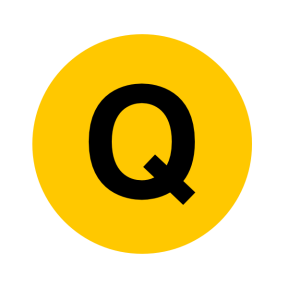 May 2017 1H Q7
Basic Trigonometry
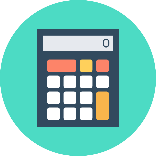 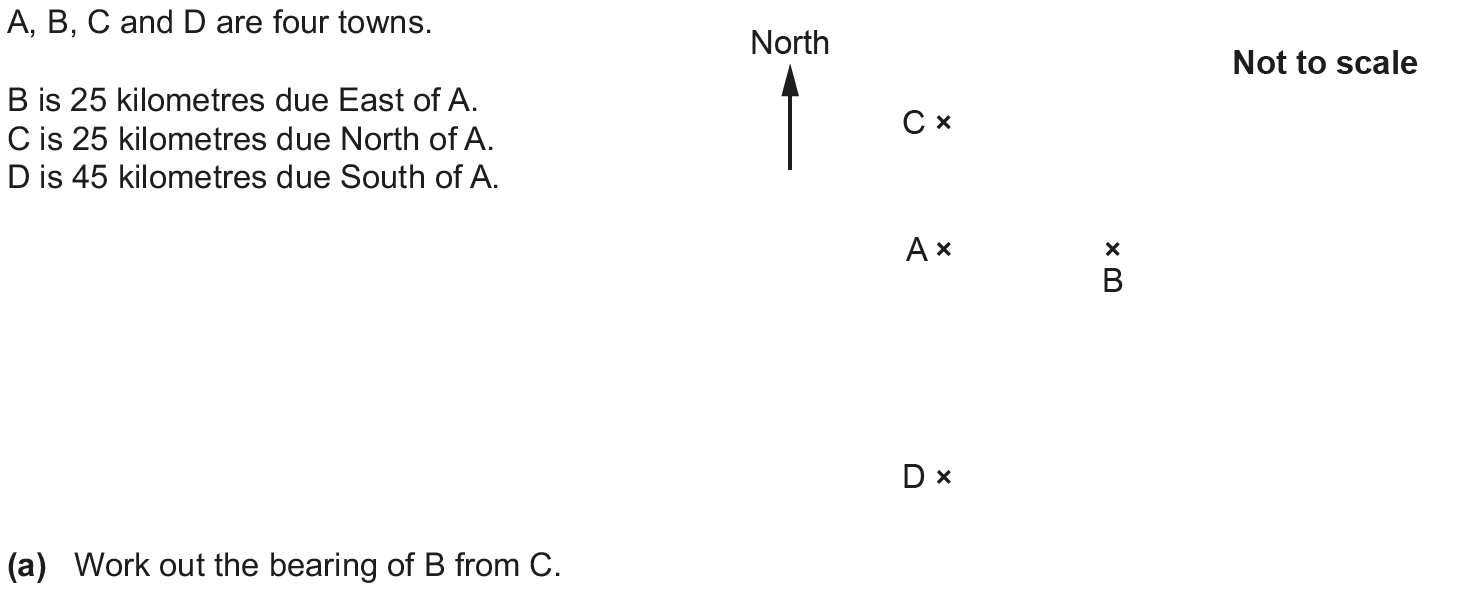 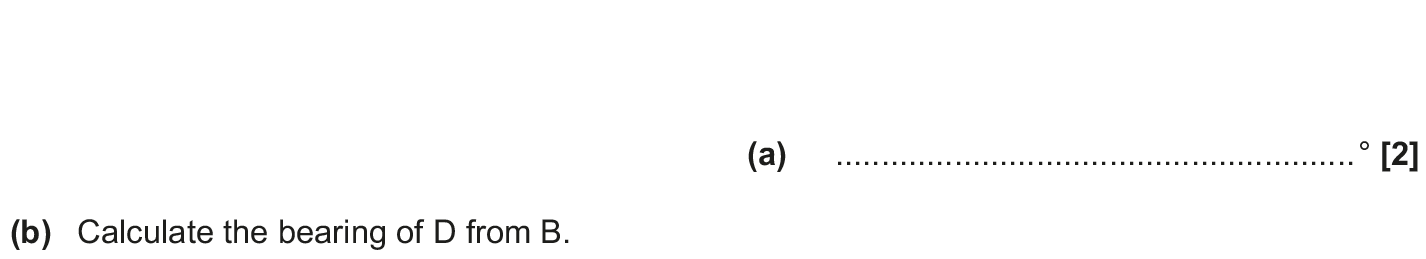 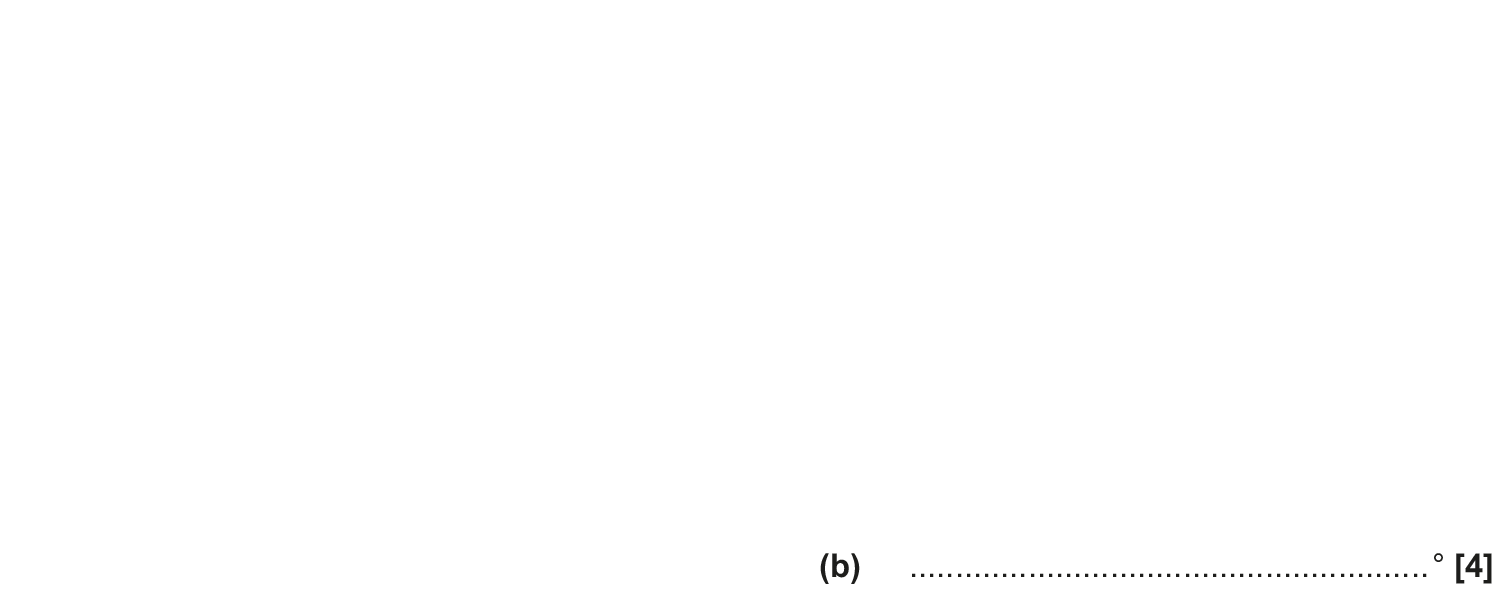 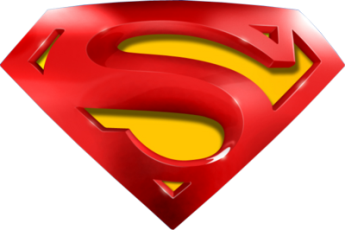 May 2017 1H Q7
Basic Trigonometry
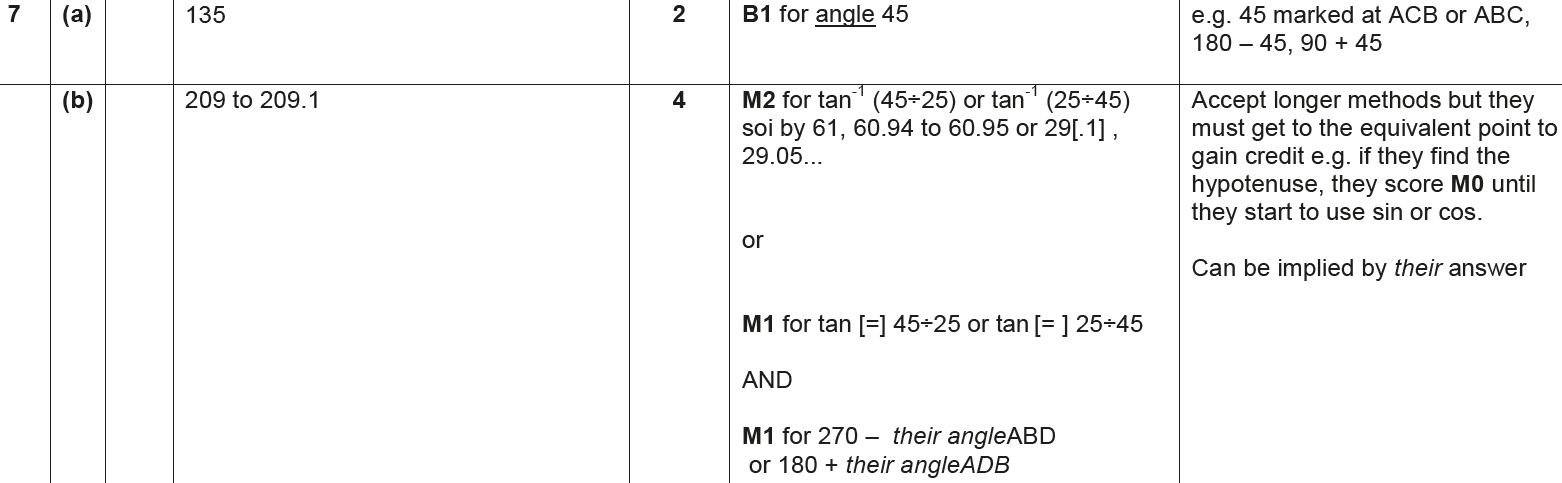 A
B
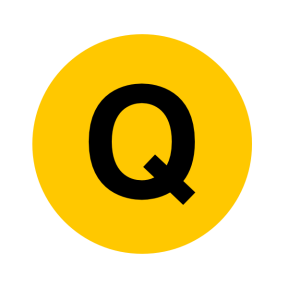 June 2017 3H Q18
Basic Trigonometry
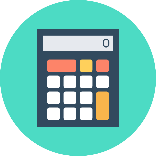 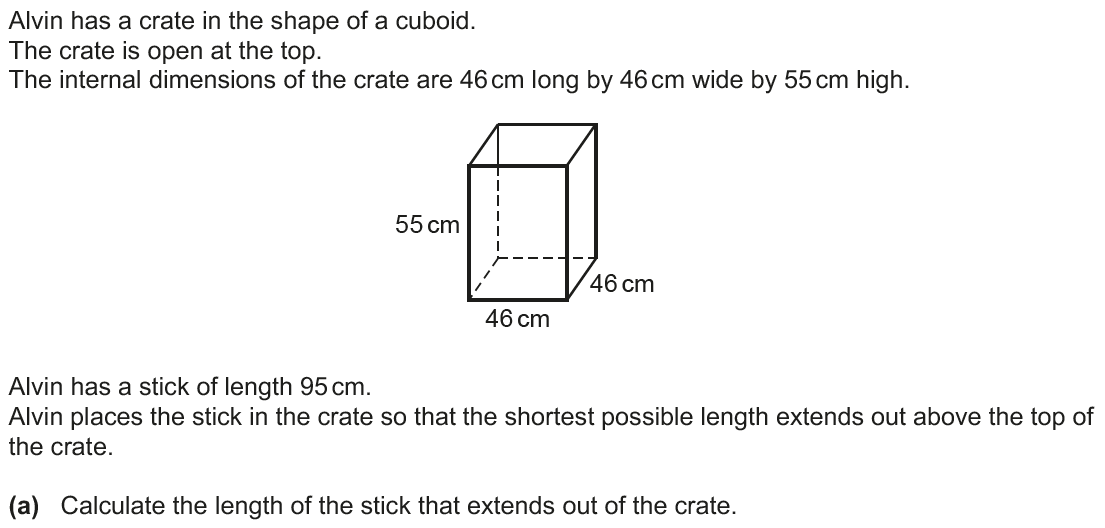 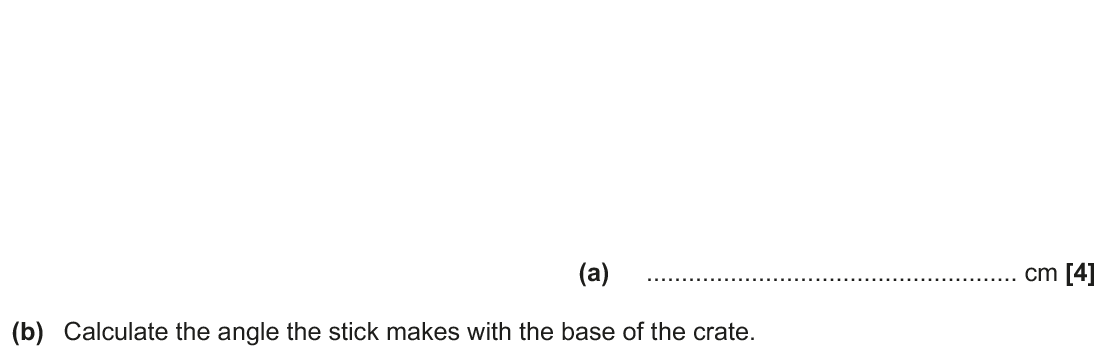 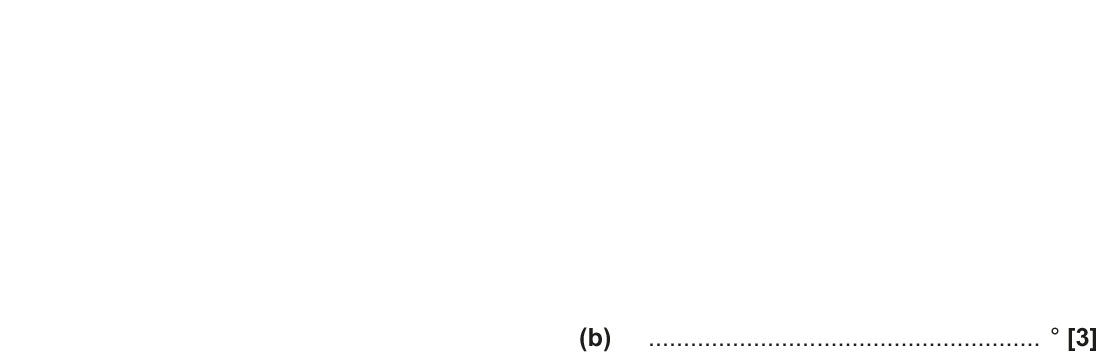 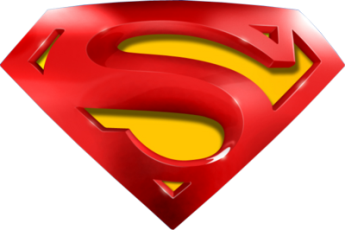 June 2017 3H Q18
Basic Trigonometry
A
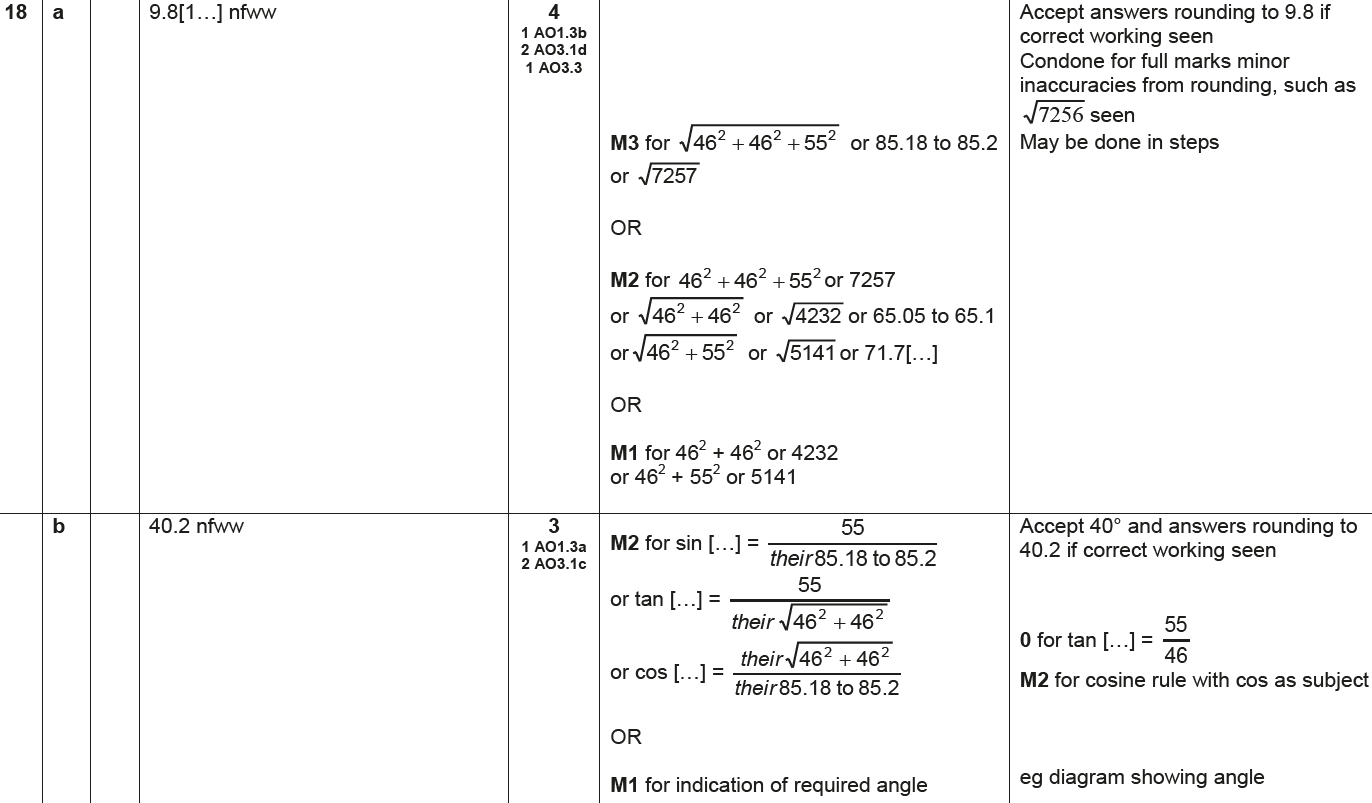 B
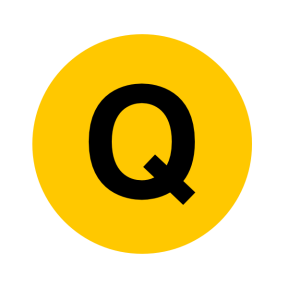 Nov 2017 1H Q14
Basic Trigonometry
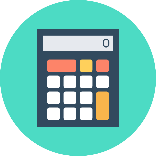 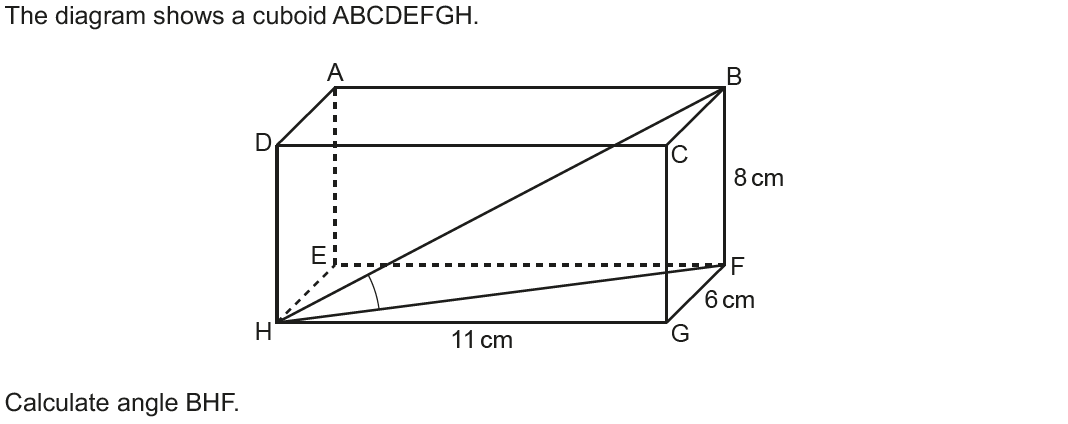 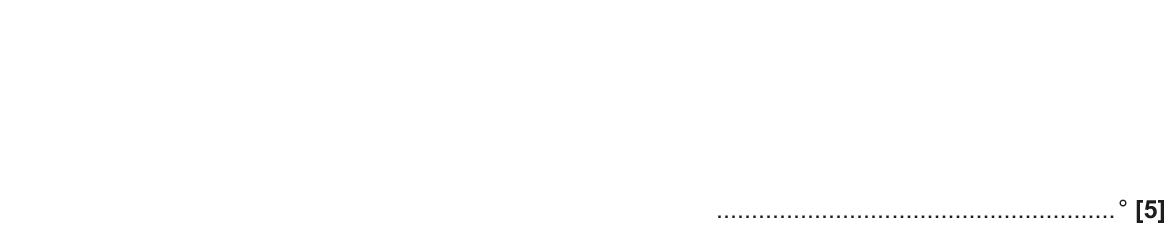 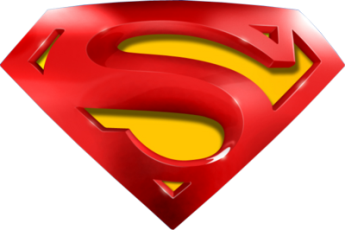 Nov 2017 1H Q14
Basic Trigonometry
A
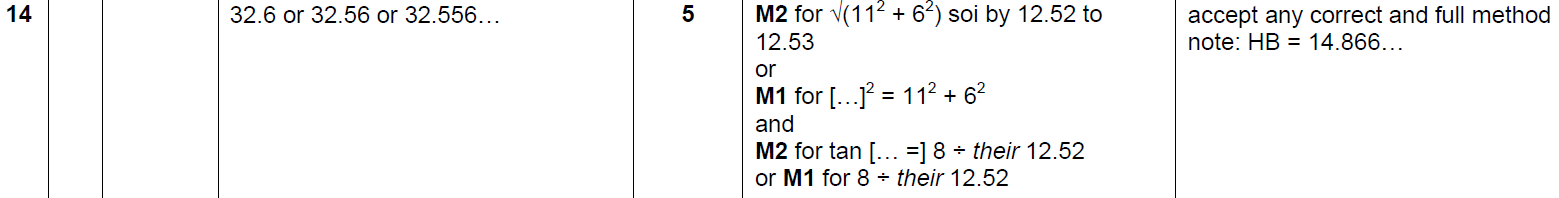 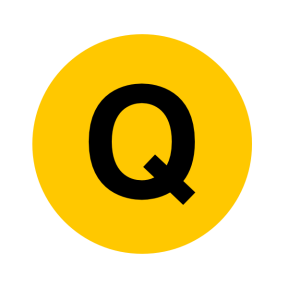 Nov 2017 2H Q8
Basic Trigonometry
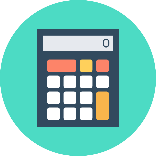 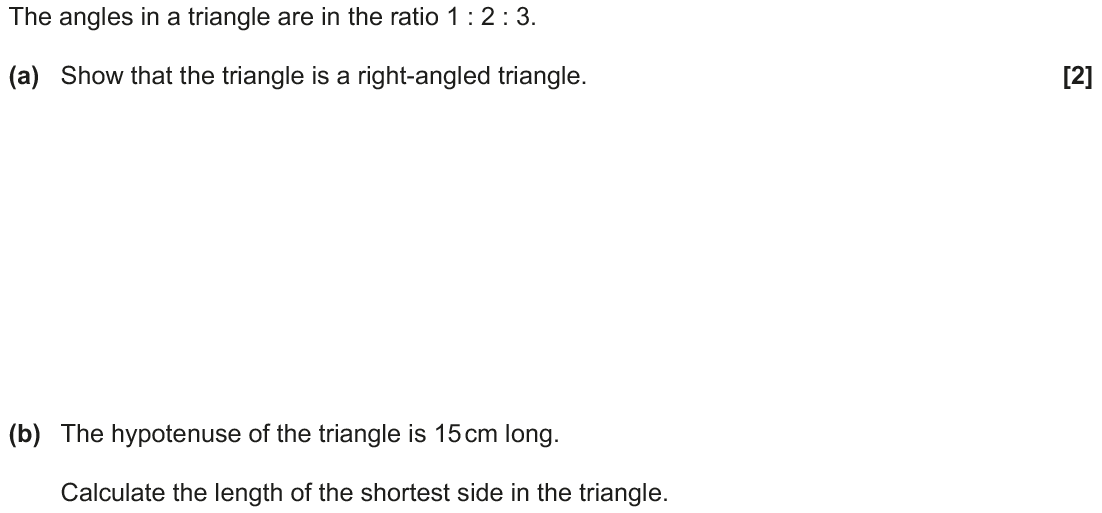 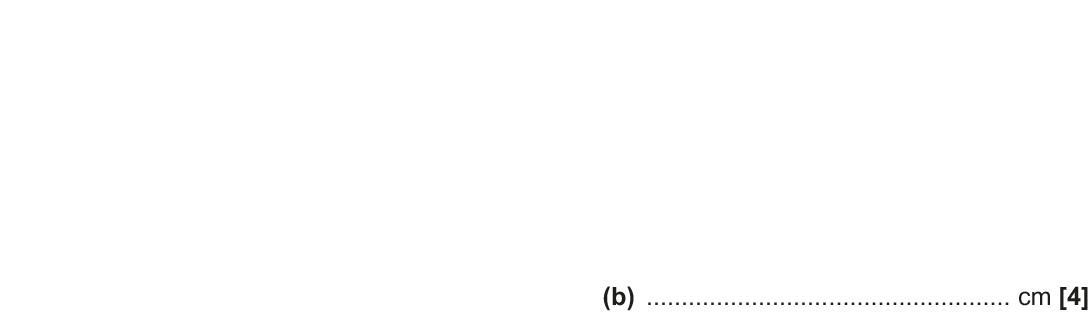 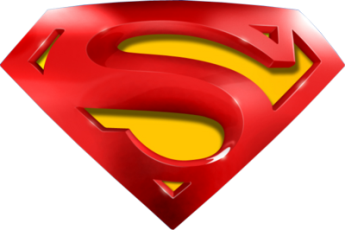 Nov 2017 2H Q8
Basic Trigonometry
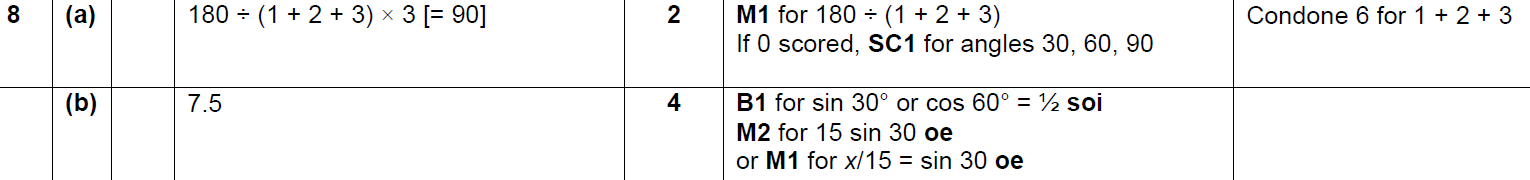 A
B
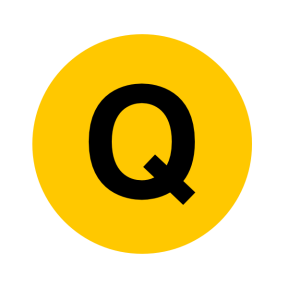 May 2018 1H Q8
Basic Trigonometry
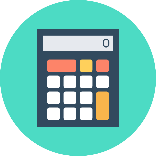 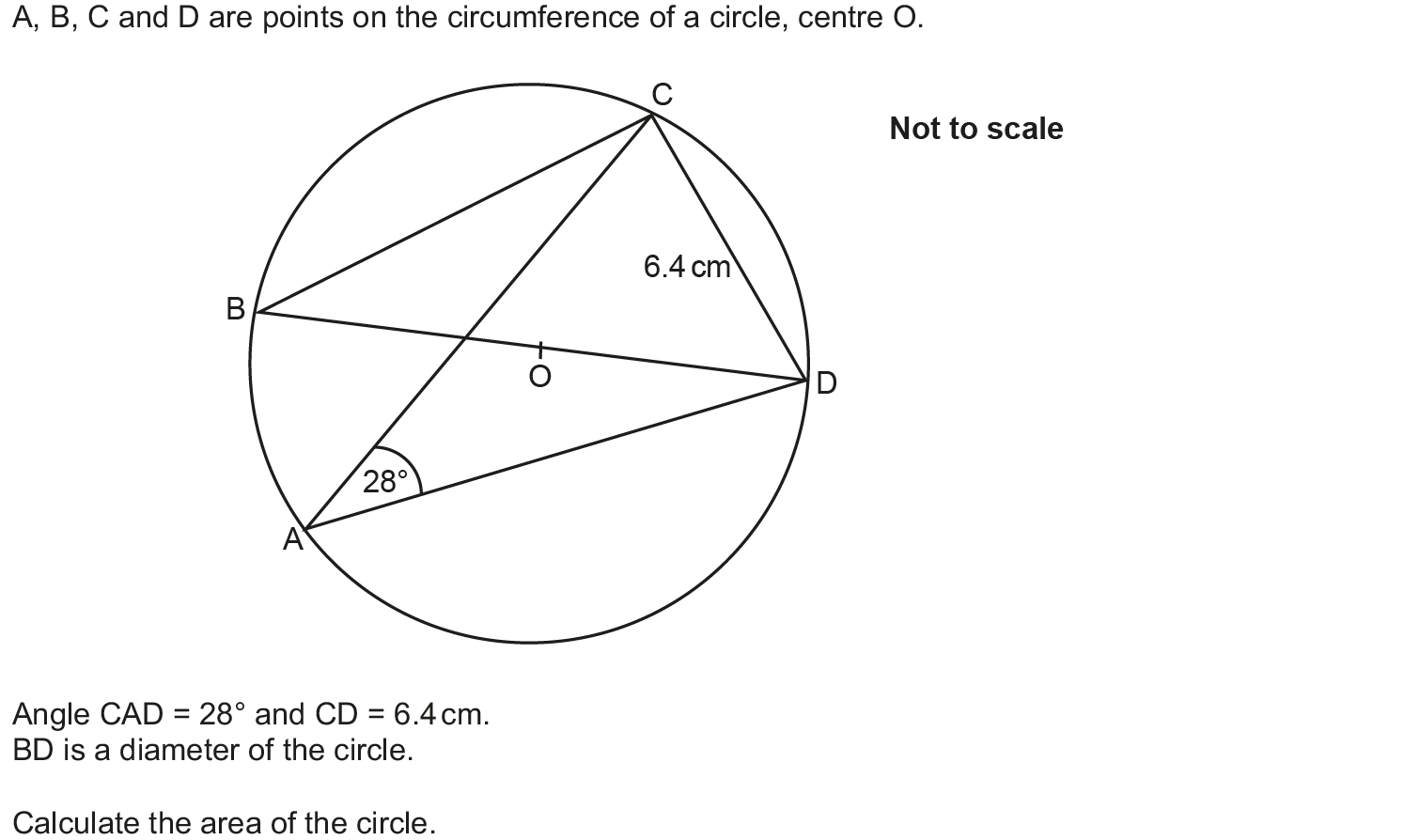 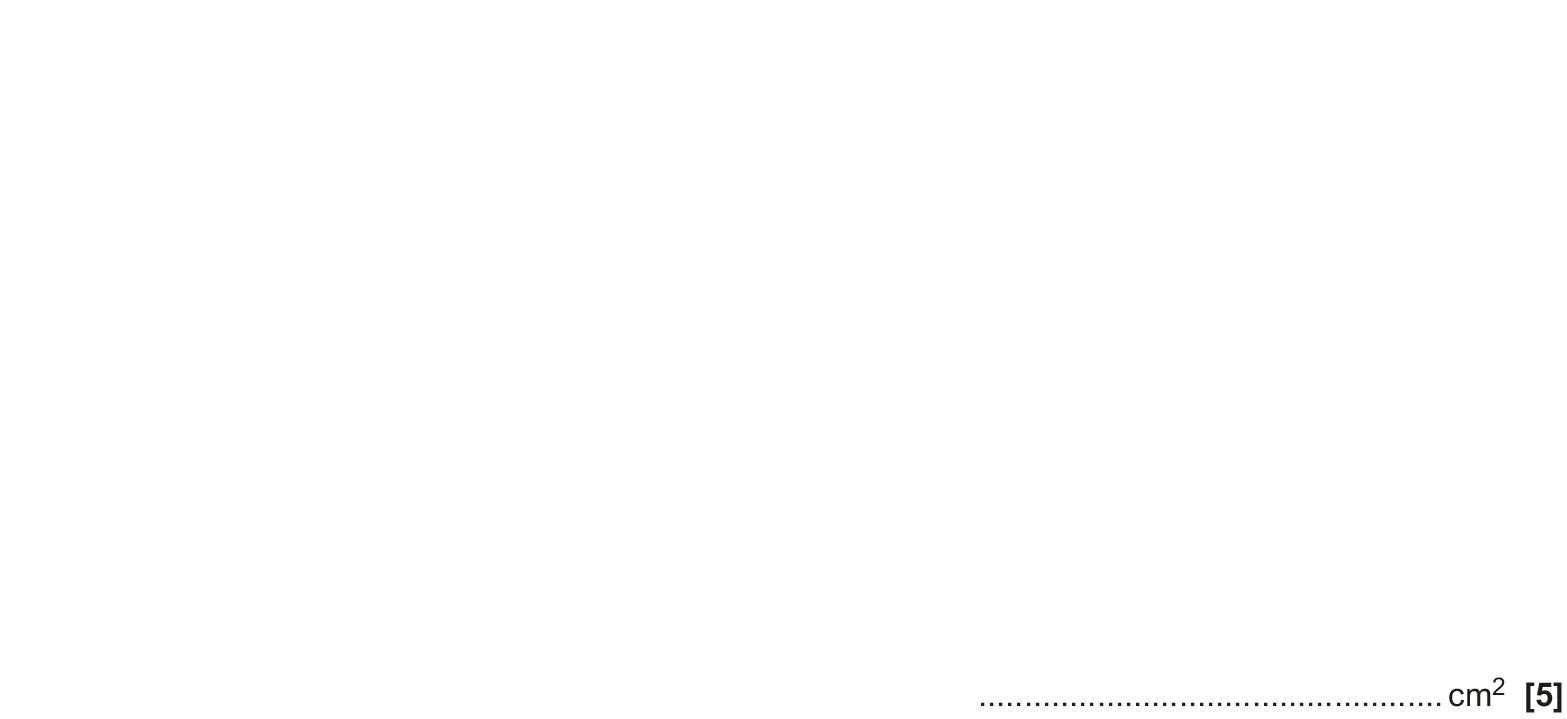 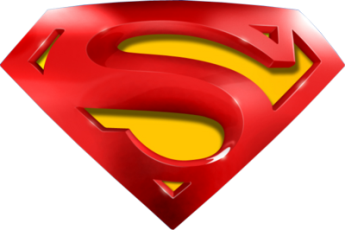 May 2018 1H Q8
Basic Trigonometry
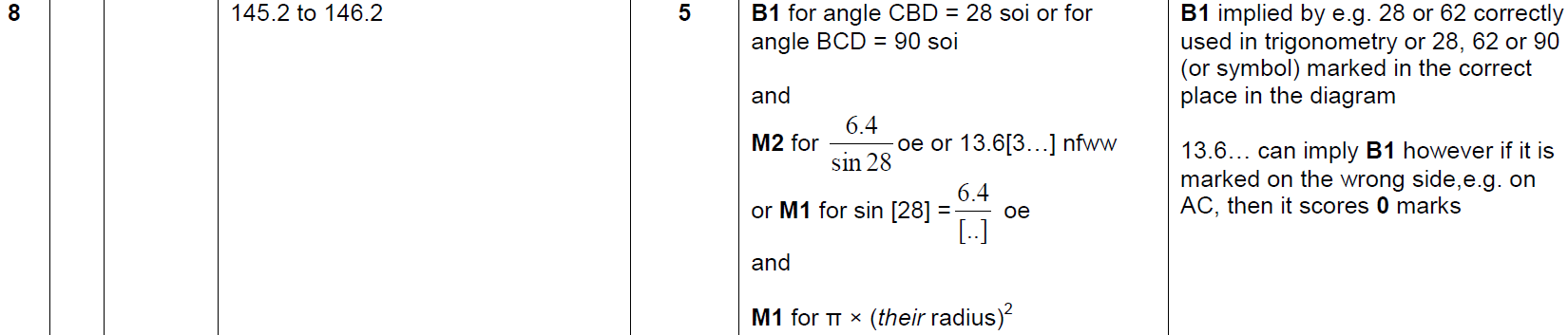 A
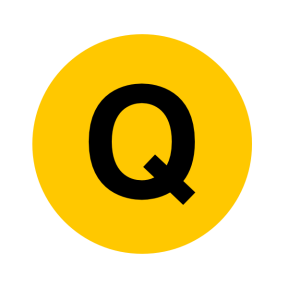 June 2018 2H Q11
Basic Trigonometry
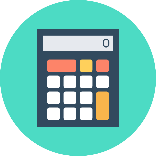 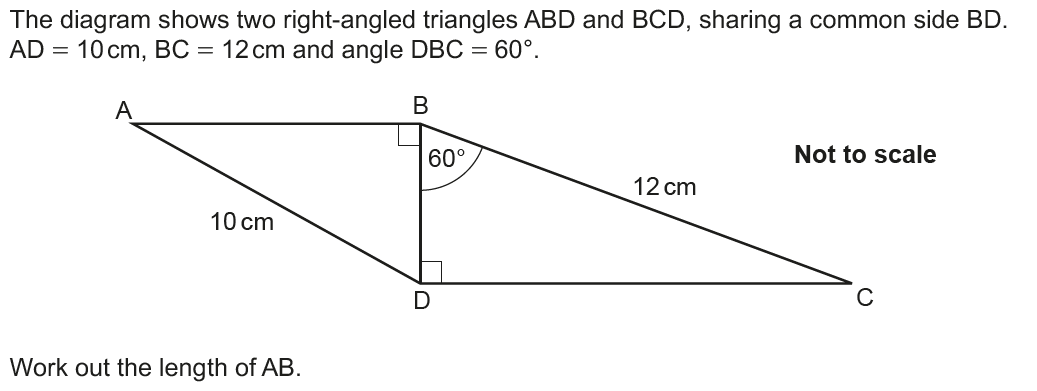 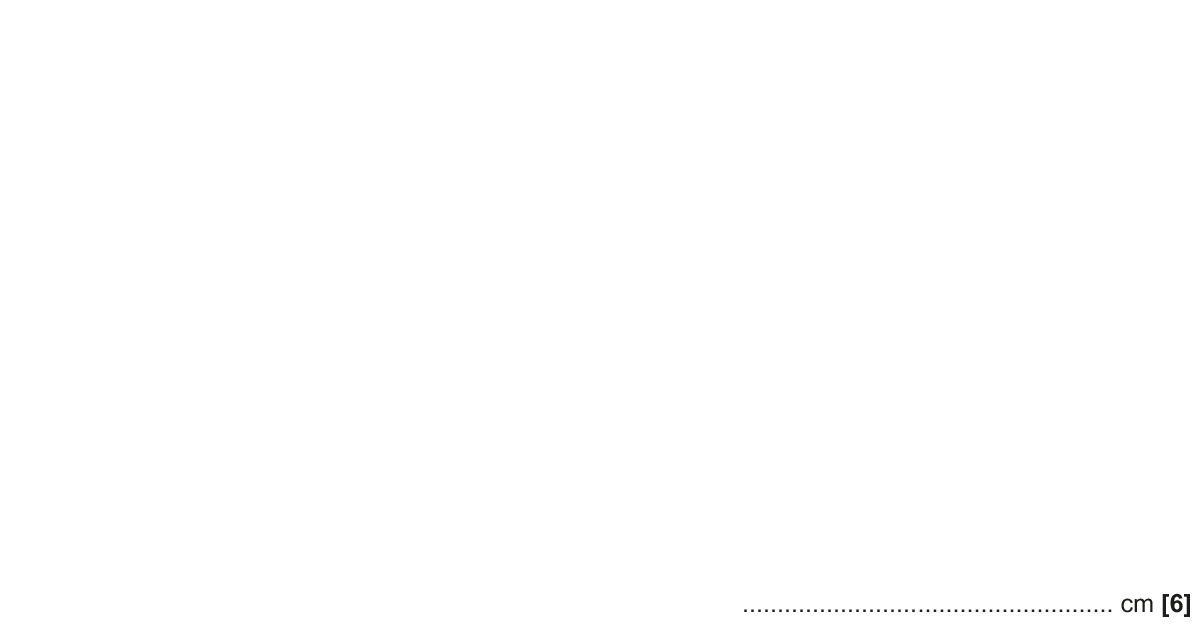 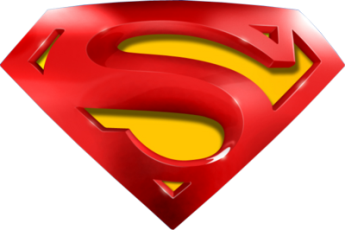 June 2018 2H Q11
Basic Trigonometry
A
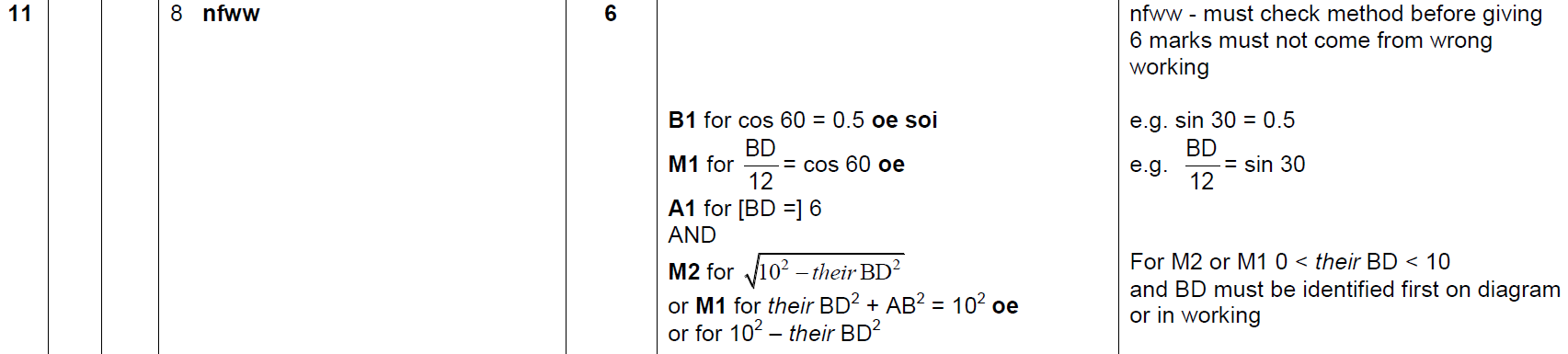 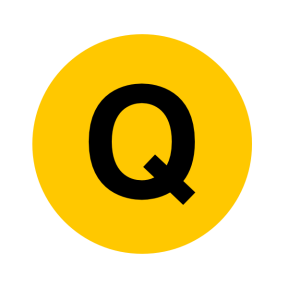 June 2018 3H Q12
Basic Trigonometry
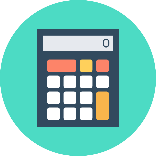 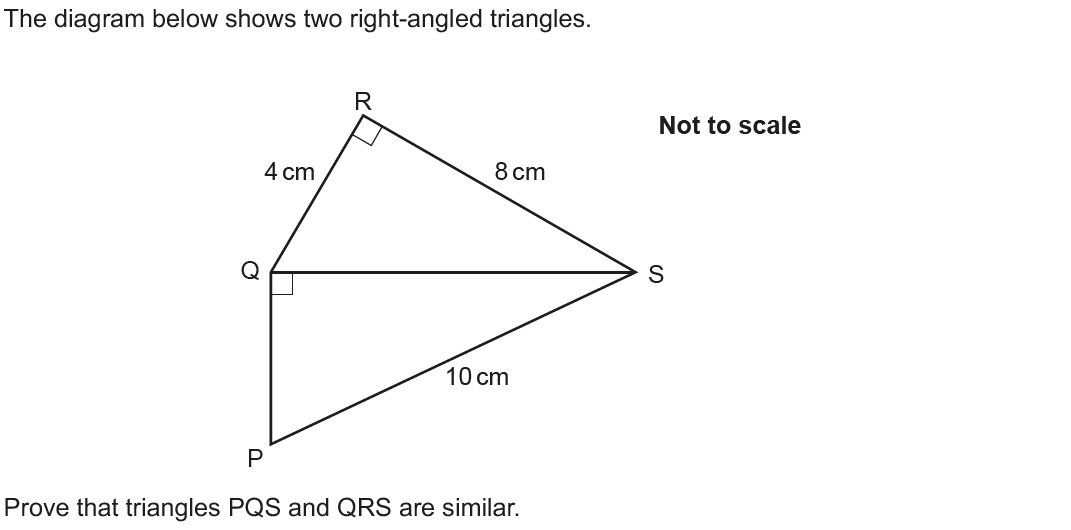 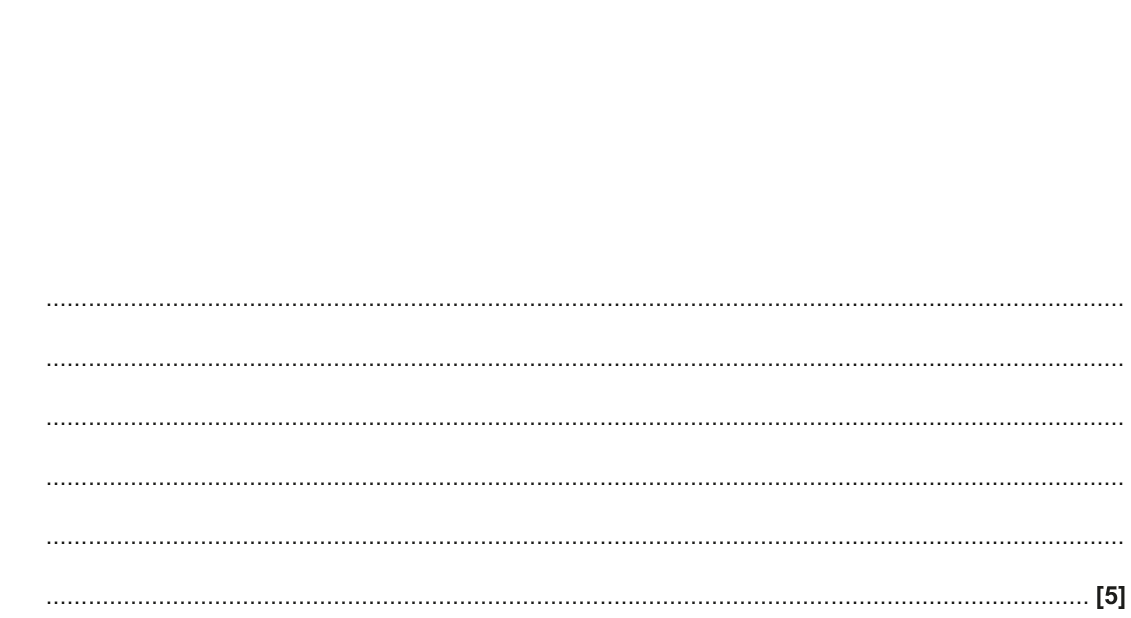 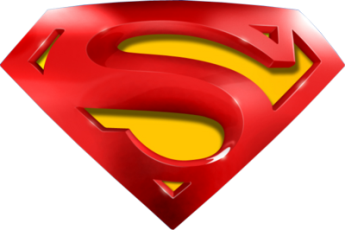 June 2018 3H Q12
Basic Trigonometry
A
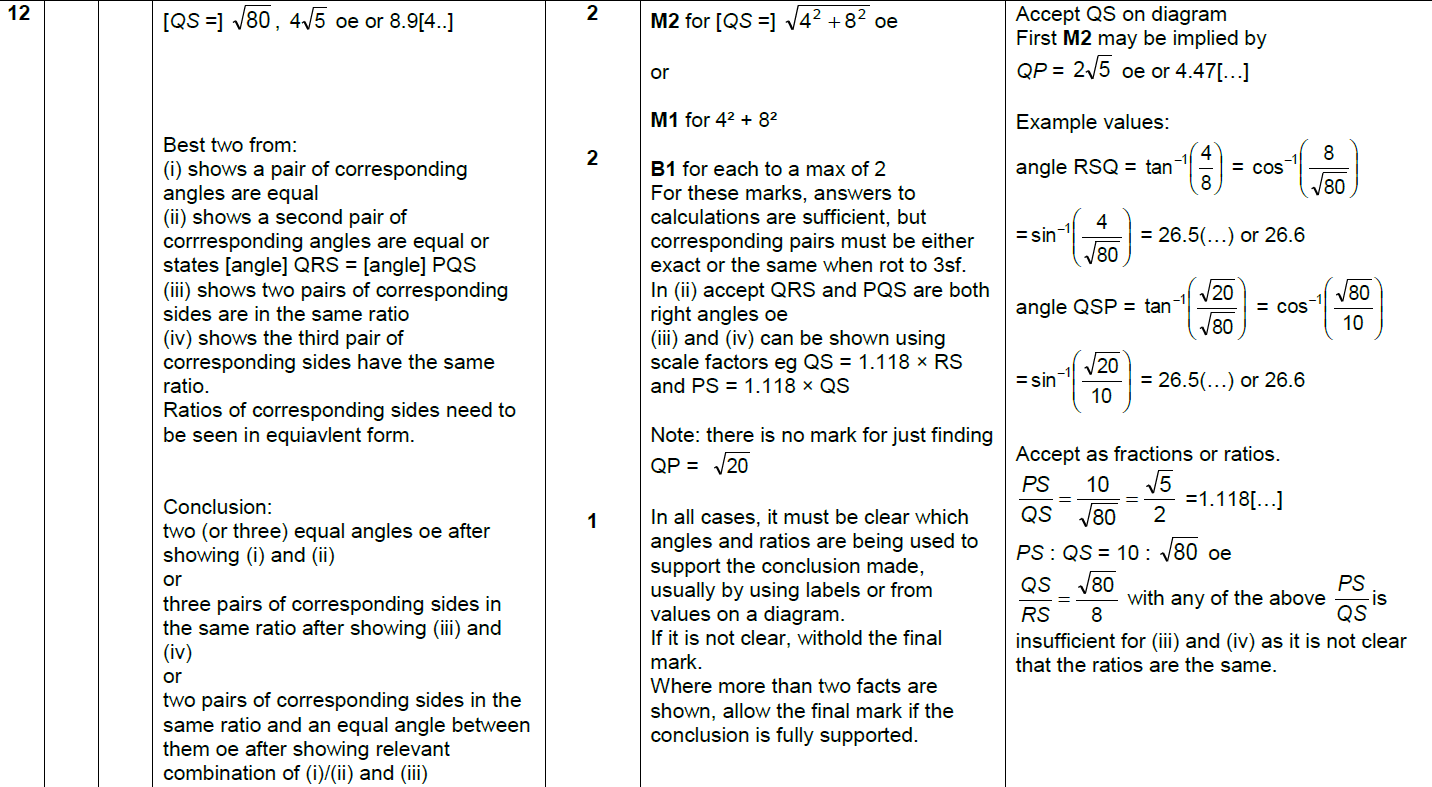 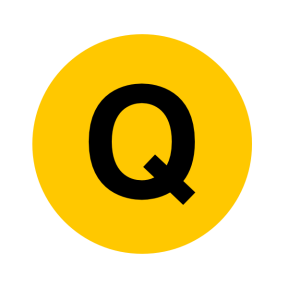 Nov 2018 1H Q20
Basic Trigonometry
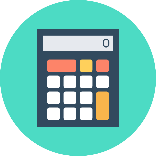 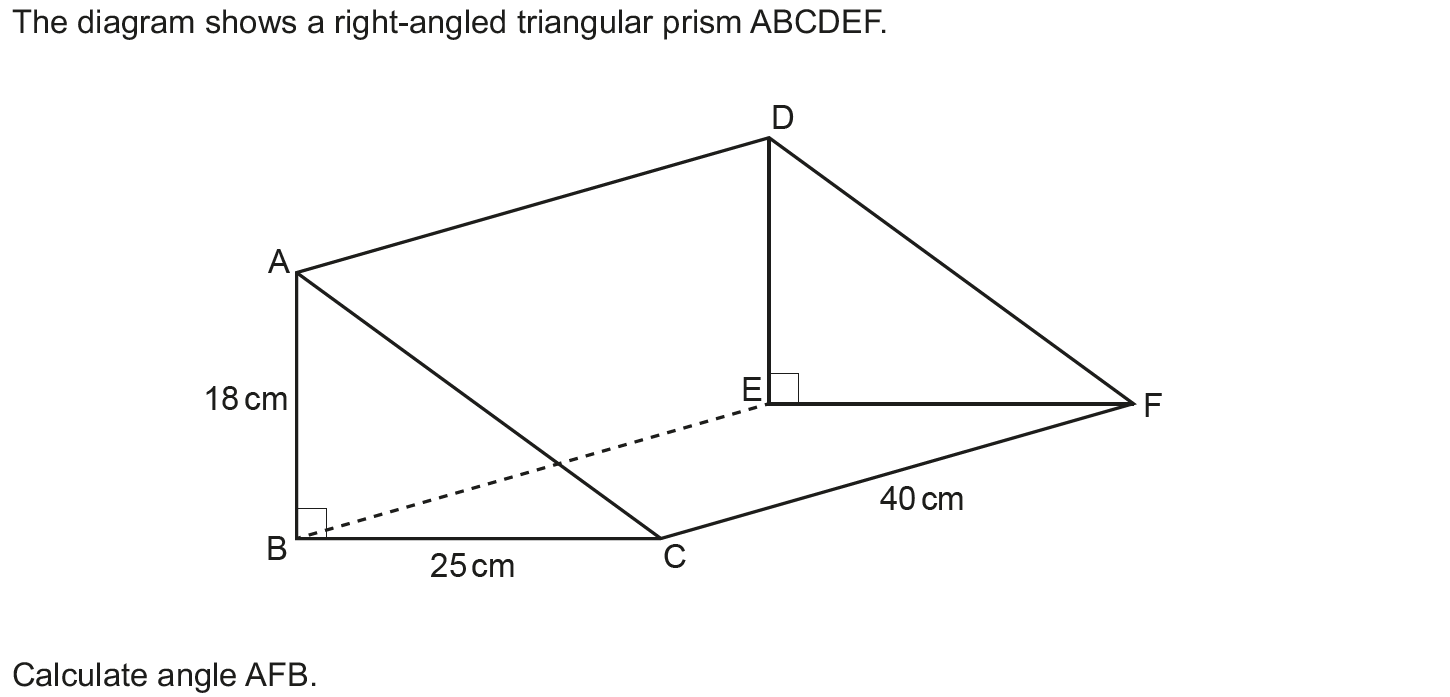 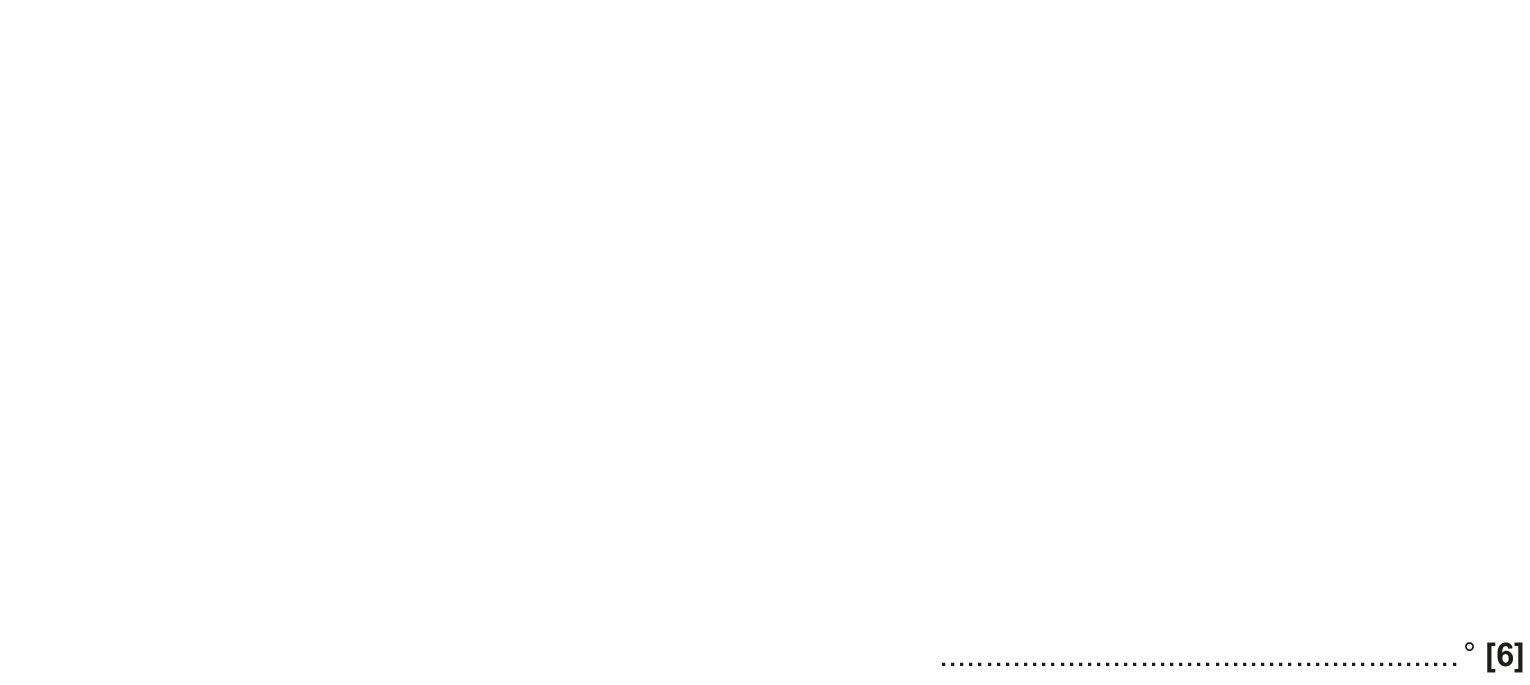 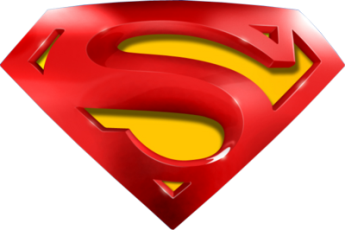 Nov 2018 1H Q20
Basic Trigonometry
A
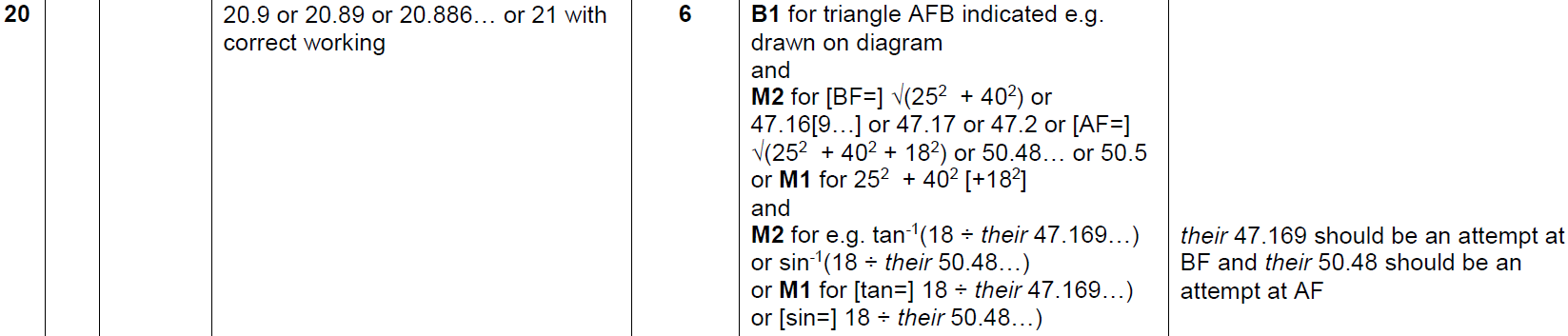 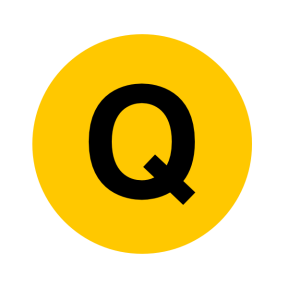 Nov 2018 2H Q13
Basic Trigonometry
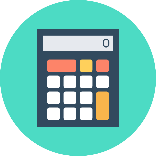 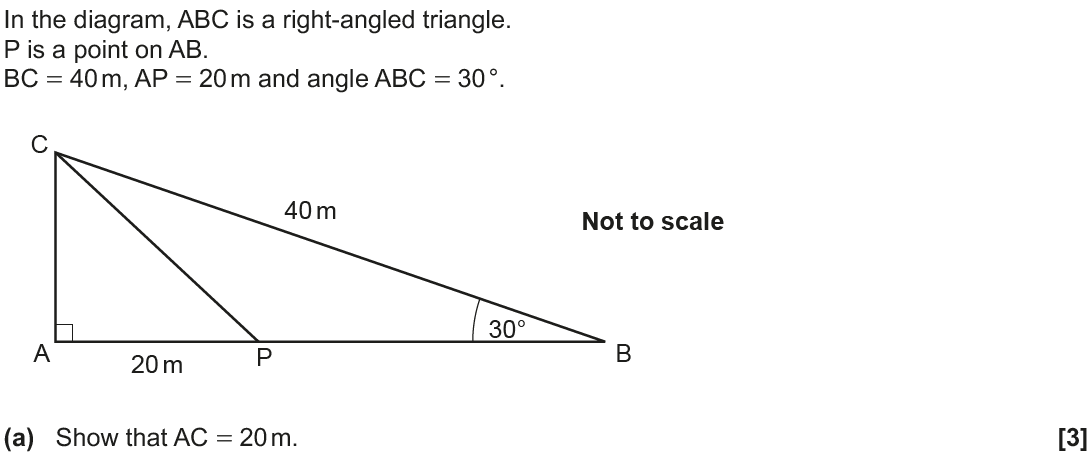 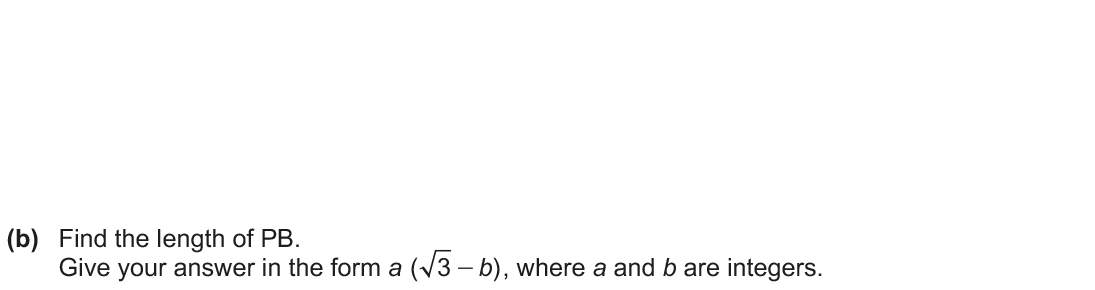 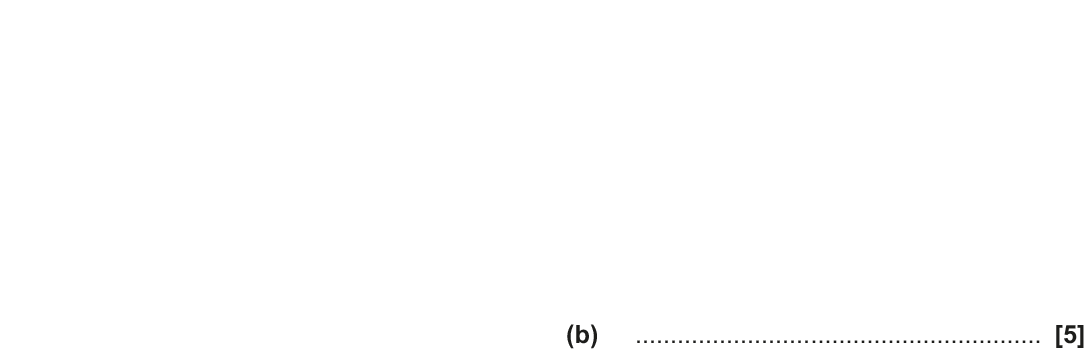 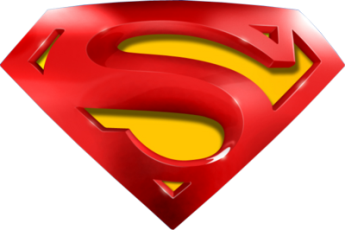 Nov 2018 2H Q13
Basic Trigonometry
A
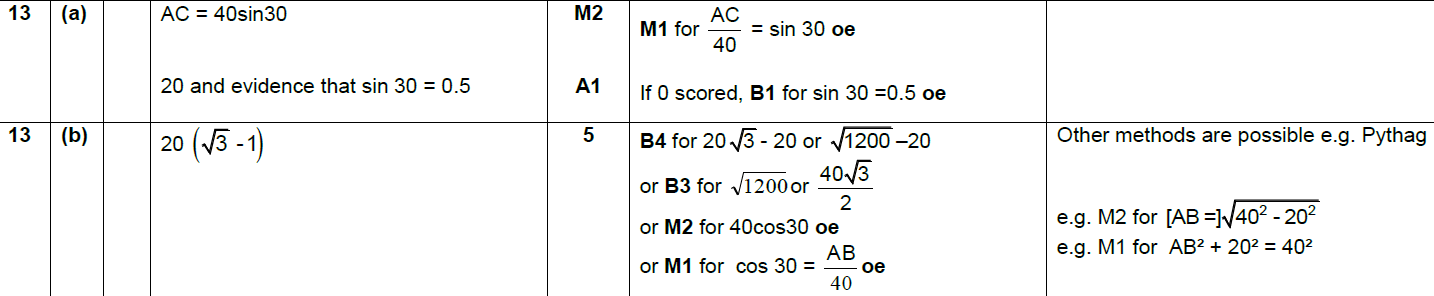 B
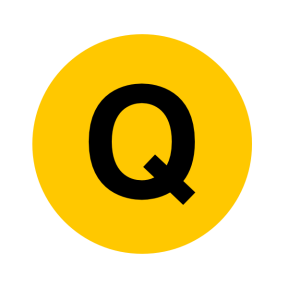